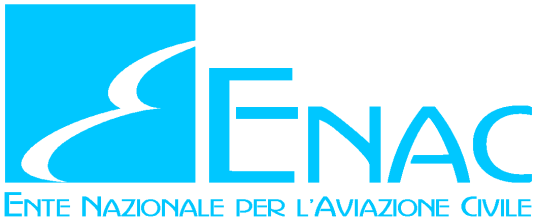 XIII CORSO DI FORMAZIONE 
GIURIDICO AMMINISTRATIVA
DEMETRA 
IL TRASPORTO AEREO A VENT’ANNI DALLA LIBERALIZZAZIONE
3 - 5 Dicembre 2018
Il ruolo dell’Enac in ambito aeroportuale
La liberalizzazione del trasporto aereo
Il processo di liberalizzazione del trasporto aereo, avviato dall’Unione Europea con l’emanazione dei Regolamenti noti come:
primo pacchetto (Regolamento 3975/1987, Regolamento 3976/1987 e Direttiva del 14 Dicembre 1987, n.87/601/CEE),
 secondo pacchetto (2342/1990, 2343/1990 e 2344/1990, tutti del 24 luglio) e 
terzo pacchetto (Reg. 2407/1992, Reg.2408/1992 e Reg. 2409/1992) 
di misure per il superamento del modello della sovranità nazionale nella disciplina del settore, ha introdotto un cambiamento epocale nel segmento del trasporto aereo, fino ad allora noto come un mercato monopolistico, teso alla protezione del vettore di bandiera e presidiato, nella gestione dei sevizi di assistenza a terra, da società aeroportuali giuridicamente private, ma sotto il controllo pubblico.
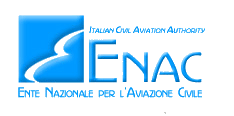 La liberalizzazione del trasporto aereo
Con i suddetti Regolamenti sono stati dunque sovvertiti i paradigmi del sistema del trasporto aereo, non più ancorato al modello del viaggiatore d’elite, ma rivolto ad una ben più ampia platea di passeggeri, grazie alla sensibile riduzione del costo dei biglietti, pur salvaguardando gli irrinunciabili baluardi della sicurezza, della qualità dei servizi e della puntualità.
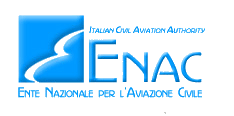 La liberalizzazione del trasporto aereo
In tale contesto la figura del passeggero utente del servizio è riemersa, tramutandosi da destinatario passivo del servizio a soggetto titolare di posizioni giuridicamente rilevanti e si è progressivamente sviluppato, grazie ai vettori low cost, un nuovo modello di trasporto basato sulle logiche dell’abbattimento dei costi dei biglietti aerei e dei collegamenti con località più periferiche.
Politiche commerciali dei vettori low cost
Se queste sono state le carte vincenti della politica commerciale messa in campo dai vettori low cost, che hanno visto crescere esponenzialmente il numero dei passeggeri trasportati, arrivando a competere con i tradizionali vettori di linea, attualmente si nota da parte degli stessi una virata verso l’applicazione di regole più stringenti, con riflessi anche di natura economica sui passeggeri.
Intervento dell’Antitrust
Sul tema è intervenuta l’Antitrust (il 31 ottobre 2018, con il provvedimento n.27398) considerando scorretta la nuova pratica commerciale attuata dai vettori in materia di bagagli a mano, chiedendone l’immediata sospensione.

I provvedimenti dell’Antitrust sono stati oggetto di impugnazione dinanzi al TAR Lazio che, nei giorni scorsi (il 22 novembre 2018) si è pronunciato con l’Ordinanza n.12719/2018 REG.RIC., accogliendo l’istanza cautelare presentata dal vettore Ryanair.
Ordinanza del TAR Lazio n.12719/2018 REG.RIC
Il Tar Lazio ha sostenuto che la sospensione delle nuove regole  applicate in materia di bagagli a mano, peraltro già note ai passeggeri, avrebbe potuto creare disorientamento negli stessi consumatori, decidendo pertanto di rinviare l’approfondimento anche della questione relativa ai rapporti tra la potestà tariffaria del vettore e i poteri dell’AGCM, alla trattazione in sede di udienza pubblica, fissata per il 27 febbraio prossimo.
Iniziative internazionali
Sulla questione, inoltre, lo scorso 15 novembre, è stata assunta un’iniziativa da parte dei Direttore Generale dell’Enac e delle autorità per l’aviazione civile di  Francia, Germania e Spagna, che hanno inviato una richiesta alla Commissione Europea, volta a colmare un attuale gap normativo, per individuare alcuni servizi minimi che le compagnie aeree devono includere nel prezzo del biglietto aereo.
Iniziative internazionali
Gli obiettivi principali della richiesta delle quattro autorità promotrici dell’iniziativa, sono quelli di assicurare il corretto funzionamento del sistema e di evitare il deterioramento della qualità dei servizi forniti ai cittadini.
Iniziative internazionali
Secondo il Direttore Generale dell’Enac e i Direttori Generali degli altri firmatari, si tratta di questioni che rientrano nei servizi minimi da garantire con l’acquisto del biglietto, tra cui: 
bagaglio a mano e da stiva incluso nel prezzo del biglietto; 
larghezza e passo minimi tra i sedili; 
assegnazione obbligatoria e gratuita del posto adiacente a un minore o a una persona con mobilità ridotta con cui si viaggia.
Iniziative internazionali
I Direttori Generali hanno ritenuto che alcuni servizi, tra cui quelli oggetto della richiesta alla Commissione Europea, siano connessi alla dignità del passeggero e non possano essere lasciati totalmente alla discrezionalità del mercato e degli interessi economici delle compagnie. 
L’ENAC auspica che il percorso proposto venga condiviso dalla Commissione Europea e venga così avviato al più presto l’iter regolatorio per tutte le compagnie che operano nell’Unione Europea.
L’istituzione dell’ENAC
La costituzione ed il mandato dell’Enac si sono dunque inseriti nel contesto delle trasformazioni che hanno interessato il settore del trasporto aereo, in seguito all’introduzione di una disciplina di carattere comunitario cogente e immediatamente applicabile nell’ordinamento nazionale, che ha imposto una rivisitazione del quadro giuridico di riferimento, sia in materia di organismi preposti alla disciplina del settore, sia in relazione alle modalità di gestione delle infrastrutture aeroportuali.
Il mandato dell’Enac
L’istituzione dell’Enac come noto è avvenuta con il D. Lgs. 250 del 1997, che ha assegnato da subito al nuovo Ente un ruolo di centralità nell’ambito della governance dell’Aviazione Civile, ruolo avvalorato dalla riforma della parte aeronautica del Codice della Navigazione (D. Lgs. 96 del 2005 e D. Lgs. 151 del 2006), che lo ha designato come unica Autorità di regolazione tecnica, di certificazione e vigilanza nel settore dell’aviazione civile.
Il mandato dell’Enac
L’Enac esercita il mandato ricevuto avvalendosi delle proprie strutture centrali e periferiche, mediante le quali cura anche l’applicazione di sistemi di qualità aeronautica rispondenti ai regolamenti comunitari.
Funzioni svolte dall’Enac in ambito aeroportuale
Occorre menzionare preliminarmente le funzioni di polizia di aerodromo e di polizia della navigazione, che si sostanziano:
nell’adozione, con Ordinanza, del Piano di Emergenza Aeroportuale e del Regolamento di Scalo;
nella presidenza del Comitato di Sicurezza Aeroportuale e dalla Commissione Aeroportuale istituita ai sensi del D.M. del 31 ottobre 1997;
nell’applicazione degli articoli 801 e 802 del Codice della Navigazione.
Potere sanzionatorio
L’Enac inoltre è titolare di un ampio potere sanzionatorio nei confronti degli operatori aeroportuali che può essere esercitato:
per inosservanze al Reg. CE N. 261/2004;
per inosservanze al Reg.CE N.1107/2007;
per applicazione della Legge 689/81 per gli illeciti amministrativi;
per inosservanze all’art. 2 D.P.R. 496/1997 (Regolamento recante norme per la riduzione dell'inquinamento acustico prodotto dagli aeromobili civili) per violazione delle procedure antirumore;
per violazioni dell’articolo 1174 del Codice della Navigazione.
ATTIVITA’ DI VIGILANZA E CONTROLLO
L’Enac svolge dunque funzioni di vigilanza su tutti i soggetti che esercitano un’attività in ambito aeroportuale, nei confronti dei quali può esercitare poteri autoritativi.
Provando a declinare tali funzioni è possibile distinguere due macro aree: 
le attività di vigilanza e controllo; 
le attività di coordinamento.
FUNZIONI DELLE DIREZIONI AEROPORTUALI
Le attività di vigilanza e controllo si sostanziano principalmente nello svolgimento delle attività ispettive in ogni settore di attività (Handling, Security, Safety: ispezioni SAFA e SANA -  Carta dei diritti dei passeggeri e qualità di servizi) per la verifica del possesso dei requisiti che devono essere dimostrati e mantenuti da ciascun operatore aeroportuale, secondo le disposizioni vigenti.
FUNZIONI DELLE DIREZIONI AEROPORTUALI
Le suddette verifiche, che vengono effettuate avvalendosi della tecnica di auditing, che è una procedura sistematica, indipendente e documentata per l’ottenimento di evidenze oggettive e per la valutazione obiettiva delle stesse, al fine di determinare in che misura i requisiti vengano rispettati.
HANDLING
In seguito all’entrata in vigore del D. Lgs. 18/99, che ha recepito la Direttiva Comunitaria 96/67, con la quale è stata introdotta la liberalizzazione dei servizi di assistenza a terra negli aeroporti aperti al traffico commerciale, nell’intento di contribuire alla riduzione dei costi delle compagnie aeree e al miglioramento della qualità dei servizi offerta agli utenti, le attività svolte dall’Enac sul territorio sono state orientate prevalentemente al rilascio dei certificati di prestatore di servizi di assistenza a terra.
ATTIVITA’ DI CONTROLLO
L’Enac verificava – e verifica tuttora -  il mantenimento dei requisiti accertati, riservandosi di avviare procedimenti di sospensione o revoca in caso di perdita momentanea o permanente dei suddetti requisiti e/o in caso di accertate violazioni (gravi o reiterate).
LIMITAZIONI NEL SETTORE DEL’HANDLING
A vent’anni dalla liberalizzazione, nei principali aeroporti nazionali  (Fiumicino, Venezia e Milano Malpensa e Linate), i gestori aeroportuali hanno presentato istanza all’Enac ai fini dell’introduzione delle limitazioni dei sevizi di assistenza a terra (cosiddetti servizi di rampa), sostenendo che l’indiscriminata apertura del mercato abbia determinato, nel tempo, un decadimento del livello qualitativo dei servizi di handling prestati.
LIMITAZIONI NEL SETTORE DEL’HANDLING
L’Enac, nell’ottica di salvaguardare le ragioni di safety argomentate dai gestori aeroportuali a supporto delle istanze di limitazione e nelle more della definizione del procedimento, ha ritenuto di sospendere – cautelativamente – il rilascio di nuovi certificati di idoneità negli aeroporti interessati dal procedimento di limitazione, “congelando” il numero degli operatori presenti, nelle more dell’emanazione del provvedimento di limitazione.
ORIENTAMENTO DELLA MAGISTRATURA AMMINISTRATIVA
Recentemente, tre diverse pronunce della magistratura amministrativa:

TAR Sardegna N.00032/2018 REG.RIC.; 
TAR Toscana N.00057/2018 REG.RIC. e 
TAR Lombardia N.02564/2017 REG.RIC.),

sembrerebbero aver preso le distanze dall’approccio seguito dall’Enac, ispirato all’orientamento espresso all’eurolegislatore che con il Regolamento UE N.139/2014 della Commissione del 12 febbraio 2014, che ha attribuito un ruolo di assoluto rilievo e piena responsabilità al gestore aeroportuale in materia di safety.
LIMITAZIONI NEL SETTORE DEL’HANDLING
Con le sentenze citate, la magistratura amministrativa ha ritenuto  che in assenza del provvedimento di limitazione, non si possa percorrere la strada del “congelamento” poiché, “pur considerando meritevoli di considerazione e di attenta valutazione le esigenze di sicurezza degli spazi aeroportuali, in sede di riscontro alle istanze degli operatori dei servizi negli aeroporti
LIMITAZIONI NEL SETTORE DEL’HANDLING
le stesse non paiono potere consentire di per sé una indeterminata sospensione del procedimento avviato su istanza della ricorrente, atteso che la sospensione che non ha alcun esplicito fondamento normativo».

L’art. 21 quater comma 2 della legge 241/1990, ammette infatti la sospensione dell'efficacia ovvero dell'esecuzione, “per gravi ragioni” e “per il tempo strettamente necessario”, con l’onere di indicare il termine della sospensione stessa nell’atto che la dispone, ma con riferimento a provvedimenti già emessi e non in corso di formazione.
LIMITAZIONI NEL SETTORE DEL’HANDLING
In altri termini, l’ordinamento prevede espressamente l’istituto di carattere generale della sospensione del provvedimento amministrativo – seppure con i limiti sopraindicati – ma non della sospensione del procedimento, che anzi l’amministrazione ha l’obbligo giuridico di concludere mediante l’adozione di un provvedimento espresso (cfr. l’art. 2 della legge 241/1990).
INTERAZIONE DELL’HANDLINg CON LA SAFETY
Le suddette sentenze sembrerebbero ridimensionare il ruolo assegnato al gestore aeroportuale dal Reg. UE 139/2014, che investe quest’ultimo della responsabilità della gestione in sicurezza dell’infrastruttura aeroportuale, prevedendo a tal fine che si doti di un sistema di gestione della sicurezza, individuando le modifiche dell’aeroporto o del suo funzionamento, che possano influire sulla sicurezza delle operazioni aeroportuali.
SAFETY
Il settore della safety è stato significativamente rinnovato dall’entrata in vigore del Reg. UE 139/2014, teso a promuovere il mantenimento di un livello elevato ed uniforme di scurezza dell’aviazione civile nell’Unione, perseguendo nel contempo l’obiettivo di un miglioramento generale della sicurezza aeroportuale.
SAFETY
Il gestore aeroportuale diviene il soggetto responsabile del coordinamento del sistema di gestione della sicurezza con il Piano di emergenza aeroportuale e del coordinamento del piano aeroportuale con i piani di emergenza delle organizzazioni con i quali il sistema di gestione della sicurezza deve interfacciarsi durante la fornitura di servizi aeroportuali.
FUNZIONI DELLE DIREZIONI AEROPORTUALI
In tale sfera, all’attività di vigilanza e controllo svolta dalle direzioni aeroportuali, è volta a promuovere il coordinamento, anche in fase preventiva mediante l’Adozione del Piano di Emergenza con Ordinanza Aeroportuale, dei soggetti coinvolti, ai fini del corretto svolgimento delle funzioni che il piano di Emergenza assegna loro.
FUNZIONI DELLE DIREZIONI AEROPORTUALI
Ciò in ossequio all’ art. 726 del Codice della Navigazione, il quale statuisce che “l’ENAC può, in caso di urgente necessità di servizio, ordinare che gli aeromobili e ogni mezzo di trasporto, i quali si trovino nell'aeroporto, siano messi a sua disposizione con il relativo personale. Può parimenti ordinare che sia messo a sua disposizione ogni altro mezzo che ritenga necessario.”
ASSISTENZA DEI PASSEGGERI
In relazione alla necessità di assicurare la gestione di un evento emergenziale, l’Enac già l’8 ottobre 2014 ha pubblicato la Circolare Gen 05 dedicata al “Piano di assistenza alle vittime di incidenti aerei e ai loro familiari”, nella consapevolezza che il verificarsi di un incidente aereo richiede di mettere in campo un intervento finalizzato all’immediato soccorso delle persone coinvolte, approntando un’assistenza specializzata per coloro che sono stati coinvolti nell’evento e per i loro familiari.
ASSISTENZA DEI PASSEGGERI
Le Direzioni aeroportuali sono chiamate, con il proprio personale, a coordinare inoltre il Team di Contatto, i cui componenti, in composizione variabile, in relazione alla tipologia dell'incidente ed alle persone coinvolte, sono designati dai soggetti delle istituzioni presenti al COE.
Team di Contatto
Il Team di Contatto opera principalmente nelle prime ore successive all'incidente, ossia fino all'intervento della compagnia aerea con il proprio gruppo di assistenza. 
La compagnia, da quel momento, in qualità di responsabile dell'assistenza, di concerto con il Team di Contatto valuta, caso per caso, in relazione alla effettiva esigenza, le modalità di un eventuale intervento integrato.
ASSISTENZA DEI PASSEGGERI
La Circolare GEN 05 è stata recentemente aggiornata e presentata il 16 ottobre in sede ICAO, nell'ambito della 13a Conferenza Internazionale sulla Navigazione Aerea. Il traguardo da perseguire è quello di creare un sistema responsabile, costituito dalla molteplicità degli operatori coinvolti nell'assistenza, orientando l’operato di tutti verso un approccio culturale ispirato alla sinergica  collaborazione per il miglior funzionamento di un sistema articolato e complesso come quello aeroportuale.
Security
Anche il settore della security aeroportuale, nel corso degli anni, è stato interessato da significative evoluzioni che hanno visto modificarsi i ruoli dei principali attori di riferimento.
In qualità di Autorità responsabile del coordinamento e del monitoraggio dell'attuazione delle norme fondamentali comuni in tema di sicurezza dell'aviazione civile (come stabilito dal Decreto del Ministero dei Trasporti 21.07.2009 - G.U. n. 178 del 03.08.2009), il personale ispettivo svolge le attività di vigilanza tese ad accertare il rispetto dei requisiti stabiliti dalla normativa comunitaria di settore.
Security
In tal panorama è subentrato, il Decreto Legge n. 101 del 31.08.2013, recante “Disposizioni urgenti per il perseguimento di obiettivi di razionalizzazione nelle pubbliche amministrazioni”, (convertito nella Legge n. 125 del 30.10.2013), che ha conferito all’ ENAC la facoltà di affidare alle Società di Gestione aeroportuale i servizi di controllo di sicurezza presso i varchi staff e carrai, in precedenza assegnati alla Polizia di Stato (come da D.M. 89/99).
Security
Il percorso intrapreso con l’affidamento della gestione dei varchi dedicati al controllo dei passeggeri e delle merci ai gestori aeroportuali, da tempo compiuto con il D.M. 85/99, è stato pertanto completato - ormai in tutti gli scali nazionali – con l’assegnazione agli stessi dei varchi aeroportuali carrai e staff, finora gestiti dagli Uffici di Polizia di Frontiera, che alla luce delle modifiche normative intervenute, svolgono l’attività di supervisione mirata a costatare il rispetto delle procedure stabilite dal Programma Nazionale e Aeroportuale di Sicurezza.
Security
Il ruolo del personale ispettivo dell’Ente, già potenziato in seguito all’entrata in vigore del Reg. UE 185/2010, viene ancora una volta indirizzato verso un elevato e uniforme livello di controllo per garantire la sicurezza dell’aviazione civile.
TUTELA DEI DIRITTI DEI PASSEGGERI
Con l’entrata in vigore del Reg.261/2004, l’Enac è stato designato, con  Decreto Legislativo 27 gennaio 2006, n. 69 come organismo responsabile dell’applicazione della normativa comunitaria introdotta negli Stati membri per i disservizi causati dai vettori aerei comunitari ai passeggeri in caso di overbooking, cancellazione e ritardo prolungato del volo e, in quanto tale, preposto all’irrogazione delle sanzioni previste dal medesimo decreto.
SENTENZE DELLA CORTE DI GUSTIZIA EUROPEA
Dalla data di applicazione del suddetto Regolamento sono intervenute diverse pronunce della Corte di Giustizia Europea, interpretative e applicative della normativa menzionata, che hanno ampliato la tutela riconosciuta ai passeggeri in caso di disagi provocati agli utentI. In particolare: 
La Sentenza C.G.E. C-257/14 – 17 Settembre 2015 (esclusione dei guasti tecnici dalle circostanze eccezionali);
La Sentenza C.G.E. C-315/15 – 4 Maggio 2017 (bird strike e causa eccezionale) 
La Sentenza  C.G.E. C-195/17 (cause riunite) – 17 Aprile 2018  (Nozione di “circostanze eccezionali” – “Sciopero selvaggio”).
SENTENZE DELLA CORTE DI GUSTIZIA EUROPEA
Le suddette Sentenze hanno gradualmente ridisegnato la fattispecie di “circostanze eccezionali”, prevista dal Regolamento Comunitario di riferimento, come fattispecie esimente la responsabilità dei vettori connessa al riconoscimento della compensazione pecuniaria ai passeggeri coinvolti dai disservizi oggetto di tutela.
SENTENZE DELLA CORTE DI GUSTIZIA EUROPEA
La Corte di Giustizia Europea è giunta a stabilire  che i motivi tecnici rientrino tra le attività legate al normale esercizio del trasporto aereo e che i vettori siano tenuti a considerare tali evenienze come rischio di impresa, ritenendo ingiusto far ricadere sugli utenti le conseguenze legate a tali inconvenienti.
SENTENZE DELLA CORTE DI GUSTIZIA EUROPEA
Sono intervenute inoltre le Sentenza C.G.E. C-581/10 e C-629/10 - 23 Ottobre 2012, estendendo ai passeggeri dei voli che subiscono un ritardo prolungato (definito come il ritardo pari o superiore alle tre ore rispetto all’orario di arrivo originariamente previsto), le medesime forme di tutela previste per i passeggeri dei voli cancellati (diritto alla compensazione pecuniaria, prevista ai sensi dell’art. 5 del Reg.261/2004).
AREE DI MIGLIORAMENTO
Dal 2004 (data di entrata in vigore del Regolamento Comunitario) si è assistito progressivamente ad un allineamento dei vettori al rispetto degli obblighi posti a loro carico dalle disposizioni di settore, con particolare riferimento all’obbligo del riconoscimento della compensazione pecuniaria. 
 
Restano tuttavia delle aree di miglioramento da colmare, atteso che ancora oggi, in molti casi, i passeggeri non sono fino in fondo consapevoli dei propri diritti e spesso, non dispongono ancora di informazioni pratiche su come farli valere.
AREE DI MIGLIORAMENTO
In particolare, vista la rilevanza strategica dell’informazione ai passeggeri (art. 14 del Reg. Ce 261/2004), la divulgazione delle informazioni in caso di ritardo del volo, dovrebbe avvenire anticipando le notizie relative al possibile orario di partenza e alle motivazioni sottese al ritardo, assicurando la continua informazione ai passeggeri coinvolti.
AREE DI MIGLIORAMENTO
Tali sistemi di automatismo, oltre che nel caso d negato imbarco, dovrebbero trovare applicazione anche nell’ipotesi in cui i vettori aerei, non rappresentati sullo scalo, affidino agli handler l’assistenza ai propri  passeggeri: potrebbero essere siglati appositi accordi che stabiliscano le modalità con le quali assicurare l’assistenza prevista, che prescindano per esempio dal rilascio - caso per caso - di un’apposita autorizzazione.
SONDAGGIO DELLA CORTE UE
A tal riguardo, recentemente, la Corte EU ha condotto un sondaggio in alcuni Stati Membri al fine di stabilire se i diritti dei passeggeri siano efficacemente tutelati.
 Secondo il parere della Corte, la copertura dei diritti dei passeggeri viene notevolmente ristretta da limitazioni alla giurisdizione degli organismi nazionali preposti all’applicazione e poiché la Commissione stessa non ha mandato per imporre il rispetto dei diritti dei passeggeri, vi sono discrepanze nell’applicazione della normativa e nella tutela dei diritti previsti.
SONDAGGIO DELLA CORTE UE
Tra le raccomandazioni formulate dalla Corte vi è quella di prevedere l’obbligo per i vettori di indicare, entro 48 ore, la causa della perturbazione del viaggio e di corrispondere ai passeggeri i relativi indennizzi automaticamente (prescindendo dunque da una loro richiesta).
FUNZIONI DI COORDINAMENTO
Mi avvio alle conclusioni parlandovi delle attività di coordinamento svolte dalle Direzioni in ambito aeroportuale, alle quali peraltro ho già accennato parlandovi delle attività di vigilanza e controllo.
Le Direzioni aeroportuali:
presiedono e coordinano i Comitati di Sicurezza aeroportuali;
FUNZIONI DI COORDINAMENTO
coordinano il centro Operativo per le Emergenze imputabili sia agli aspetti di safety che di security, per gli eventi ricompresi nel Piano Leonardo da Vinci.
Le interdipendenze esistenti tra la safety e la security aeroportuale sono state espressamente colte dal Regolamento Europeo 2018/1139 del 4 luglio 2018 (che istituisce un’Agenzia dell’Unione Europea per la sicurezza aerea), prevedendo una cooperazione tra la Commissione, l’Agenzia e gli Stati membri e l’intervento diretto della medesima Agenzia per contribuire alla protezione dell’Aviazione civile da atti di interferenza illecita.
FUNZIONI DI COORDINAMENTO
presiedono e coordinano i lavori delle Commissioni aeroportuali istituite ai sensi del D.M. 31/10/1997 al fine di assumere le iniziative utili a promuovere il contenimento dell’inquinamento acustico, in presenza dello sviluppo del traffico, secondo il criterio dell’approccio equilibrato,
FUNZIONI DI COORDINAMENTO
Presiedono e coordinano inoltre i Comitati bande orarie, previsti dal Regolamento (CE) n. 793/2004 del Parlamento Europeo e del Consiglio del 21 aprile 2004 allo scopo di monitorare la capacità aeroportuale.
FUNZIONI DI COORDINAMENTO
Le suddette funzioni di coordinamento sono svolte nel rispetto delle previsioni codicistiche le quali all’art. 718 (cod.nav.) stabiliscono che l’Enac esercita le funzioni di Polizia negli aeroporti e che “… ferme restando le competenze delle forze di polizia”, i soggetti pubblici operanti negli aeroporti si coordinano su impulso e sotto la supervisione dell’ENAC…”
CONCLUSIONI
Se è vero che in seguito all’entrata in vigore del Reg. UE 139/2014, il gestore aeroportuale può essere chiamato a svolgere non solo funzioni gestorie e para pubblicistiche, ma anche funzioni di natura pienamente pubblicistica, è necessario che le stesse siano accompagnate da una sua completa responsabilizzazione come concessionario di un servizio pubblico, preposto anche al coordinamento dei soggetti pubblici, per assicurare la reale gestione di un’infrastruttura complessa come quella aeroportuale.
CONCLUSIONI
L’Enac, laddove tale traguardo fosse raggiunto, non sparirebbe naturalmente dal novero dei soggetti presenti, ma muterebbe la propria pelle nell’ottica di diventare un soggetto “super partes” preposto a dirimere le controversie nelle relazioni che intercorrono fra il gestore aeroportuale e gli altri enti pubblici presenti in aeroporto.
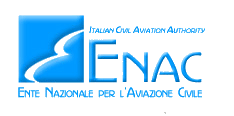 GRAZIE PER L’ATTENZIONEdr.ssa Monica Piccirillo